Scalable Statistical Relational Learning for NLP
William Wang

CMU  UCSB
William Cohen

CMU
joint work with:

Kathryn Rivard Mazaitis
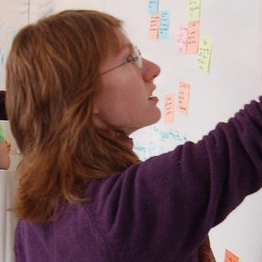 Three Areas of Data Science
Probabilistic logics,
Representation learning
Abstract Machines, Binarization
Scalable Statistical Relational Learning
Scalable Learning
2
Our Work
We modify first-order logic reasoning to handle complexity.
We design statistical machine learning algorithms to deal with uncertainty and learn from past experiences.
We investigate scalable inference algorithms for real-world problems.
3
Overview
Statistical Relational Learning

Programming w. Personalized PageRank (ProPPR)
Scalable Reasoning 
Parameter Learning
Structure Learning

Conclusion for Part 2
4
Statistical Relational Learning
5
First-Order Logic
Formula
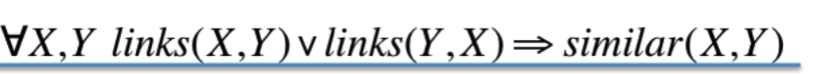 Variable
Atom
Grounding: map the entities from knowledge graph 
to logical formulas.
links(ibm,watson) ∨ links(watson,ibm)  similar(ibm,watson)
6
Probabilistic First-Order Logic
Learn parameters for formulas to improve inference results.

     (e.g., Markov Logic Networks) (Richardson and Domingos,2006)
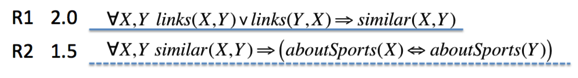 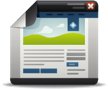 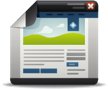 a
b
Ground 
Formula
=
Graph
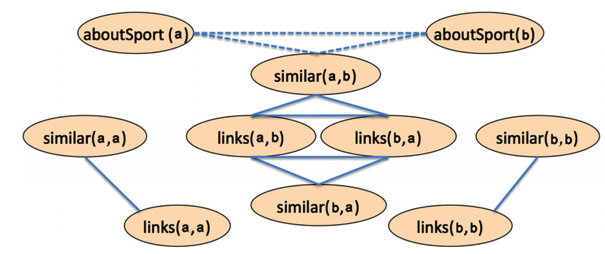 7
Challenges
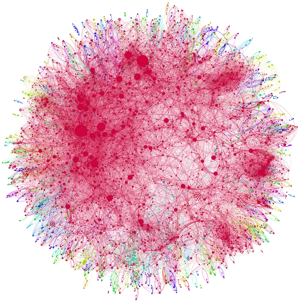 Learn parameters for logical clauses.
     (e.g., Markov Logic Networks) (Richardson and Domingos,2006)
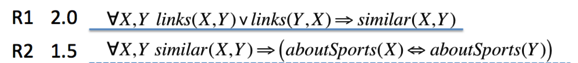 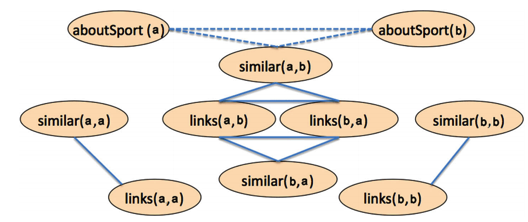 Inference is often intractable: 
Network size is O(na), where a = #args.
8
ProPPR: A Scalable Probabilistic Logic
CIKM 2013 Best Paper Honorable Mention
9
ProPPR Overview
Semantics: Prolog.
Search Graph: 
edges = formulas (as feature vectors);
nodes = intermediate proof states.
Inference: 
very fast approx. personalized PageRank.
Learning:
parallel stochastic gradient descent.
10
An Example ProPPR Program
Probabilistic programming w. ProPPR.
coderUsesPL(X,Y) :- colleague(X,Z), coderUsesPL(Z,Y).
Head
Body
{ #Colleague }
Each formula has a feature function which 
produces a set of features when being used.
Features are coupled with parameters during learning, which indicates the importance of each formula.
#Colleague does not mean number of colleagues: it’s more like a label for formula.
11
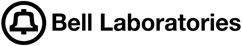 KG
Query
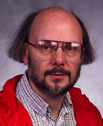 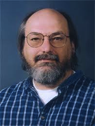 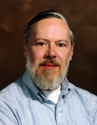 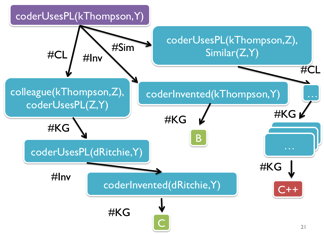 B
C
C++
coderUsesPL(X,Y) :- colleague(X,Z), coderUsesPL(Z,Y). {#CL}
coderUsesPL(X,Y) :- coderInventedPL(X,Y). {#Inv}
coderUsesPL(X,Y) :- coderUsesPL(X,Z),similar(Z,Y). {#Sim}
similar(X,Y) :- similar(X,Z),similar(Z,Y). {#TC}
Program + Knowledge Graph + Query define a proof graph, where nodes are conjunctions of goals and edges are labeled with sets of features.
12
coderUsesPL(kThompson,Y)
coderUsesPL(kThompson,Z),
Similar(Z,Y)
#Sim
#CL
#Inv
#CL
colleague(kThompson,Z),
coderUsesPL(Z,Y)
coderInvented(kThompson,Y)
…
#KG
#KG
#KG
…
…
B
…
coderUsesPL(dRitchie,Y)
#KG
#Inv
coderInvented(dRitchie,Y)
C++
#KG
C
13
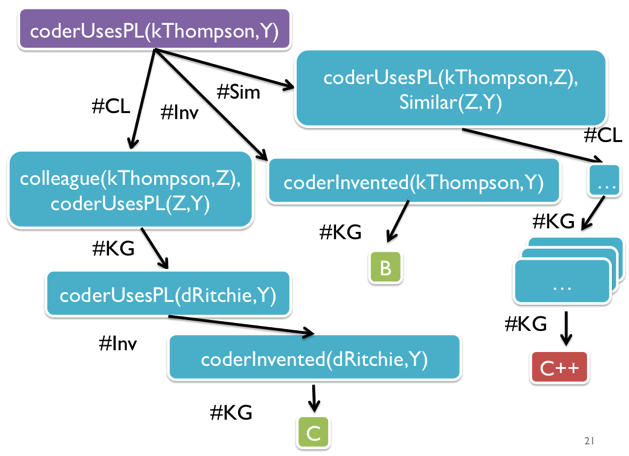 High probability
Low probability
Short, 
direct paths
High probability
Longer, indirect paths
Personalized PageRank defines a distribution over nodes.
Transition probabilities  determine which path to take.
Learned via pSGD
14
Very fast approximate methods for PPR
Theoretical Guarantee
Approximate PPR proof algorithm
Incrementally add edges;
probability shifted from residual to the PPR vector.
Grounding (proof tree) size is O(1/αε)
α is the reset probability;
ε is the approximation error.
15
Weighted Personalized PageRank
PPR
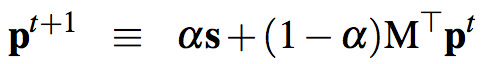 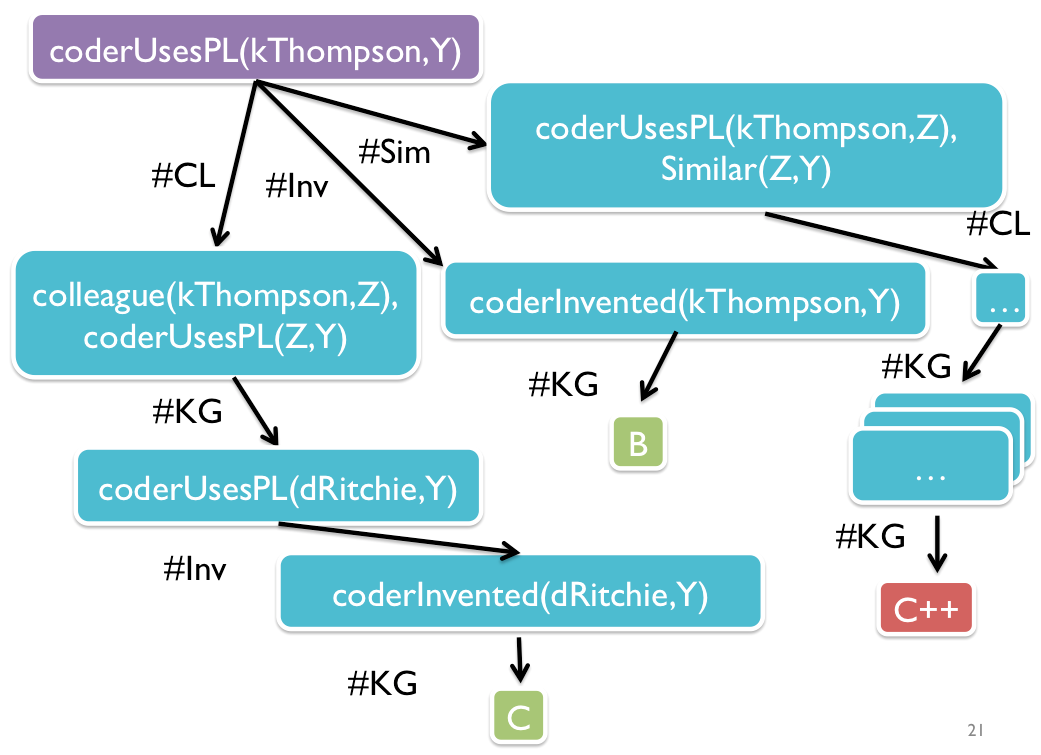 )
f(
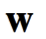 
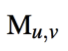 =
Z
α
16
Asynchronous SGD Learning
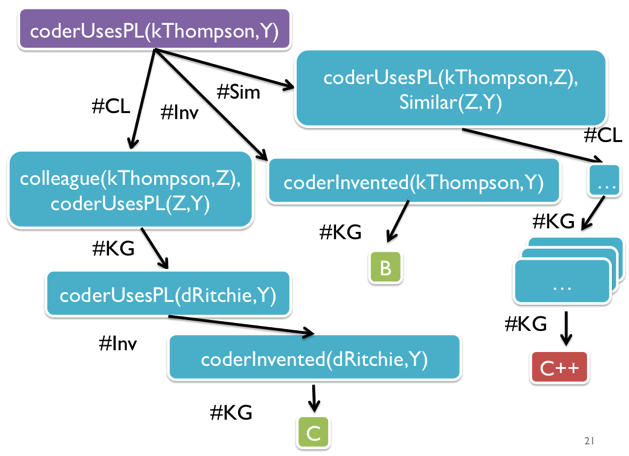 ppr=1
ppr=0
ppr=1
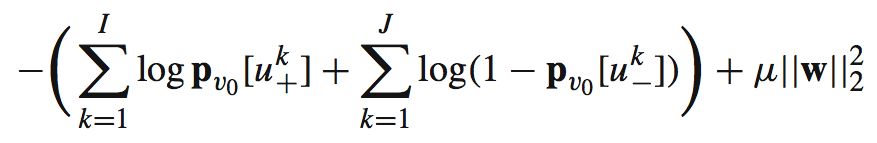 17
Experimental Setup
Task: Citation Matching. 
Input: a citation query, and a bibliography file. 
Query:  
sameCitation(            ,?)
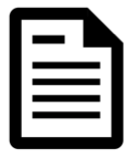 Output: a ranked list of matching citations.
Evaluation: area under the ROC curve (AUC).
Dataset: Cora – 1.2K citations.
18
Inference Time Comparison
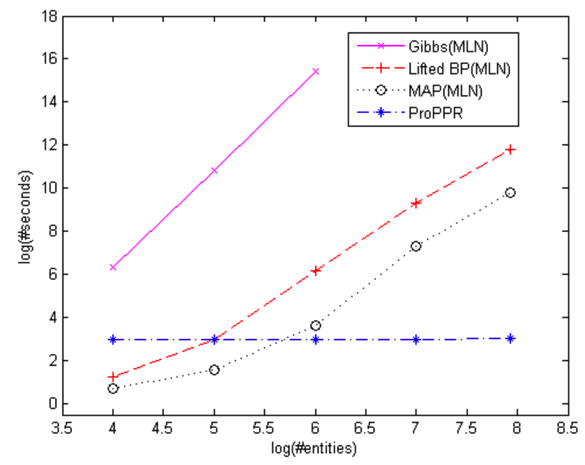 ProPPR’s inference time is independent of the size of the graph (Wang et al., 2013).
19
Accuracy: Citation Matching
AUC scores: 0.0=low, 1.0=hi
w=1 is before learning
20
Experimental Setup
Task: Inference in a large knowledge graph. 
Input: query, i.e., president(obama,?) 
Output: a ranked list of answers.
Evaluation: area under the ROC curve (AUC).
Dataset: three NELL subsets – 1M entities.
Temporal split for training and test sets.
21
Results: AUC on NELL subsetsWang et al. (Machine Learning 2015)
Lao et al. (2012)
Train on 1K Google subset:
MLNs: 8604.3s.
ProPPR: 4.7s.
Inference Time on 10K subset:
MLNs: 192 seconds.
ProPPR: 38 seconds.
* KGs overlap a lot at 1M entities
22
Demo
23
24
Structure Learning
CIKM 2014 and IJCAI 2015
25
Not to Be Confused…
Structured Prediction (NLP/ML): predicting structured objects as output, in contrast to simple classification/regression. E.g., predicting a parse tree.
Structure Learning (ML/AI): automatically discovering the structure of a network/model/program from data.
26
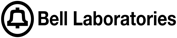 Problem Definition
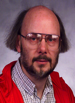 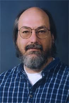 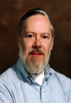 Task: automatically induce probabilistic programs from knowledge graphs.
B
C
C++
Output: Program.
Input: Knowledge Graph.
coderUsesPL(X,Y) :- colleague(X,Z), coderUsesPL(Z,Y). {#CL}
coderUsesPL(X,Y) :- coderInventedPL(X,Y). {#Inv}
coderUsesPL(X,Y) :- coderUsesPL(X,Z),Similar(Z,Y). {#Sim}
Similar(X,Y) :- Similar(X,Z),Similar(Z,Y). {#TC}
27
Structure Learning in PGMs
Chow-Liu for SL in Bayesian Networks
Compute weights for each possible edge;
Find a maximum weight spanning tree (MST);
Give directions to edges.
Core idea: find a structure of PGM that maximizes the data likelihood.
28
Structure Learning in MLNs
How to learn the structure of a Markov network?
… not too different from learning structure for a Bayes network: discrete search through space of possible graphs, trying to maximize data probability….


		  	                 	                                 H/T Pedro Domingos
29
Structure Learning in MLNs
Initial state: Unit clauses or hand-coded KB
Operators: Add/remove literal, flip sign
Evaluation function: Pseudo-likelihood + Structure prior
Search: Beam, shortest-first, bottom-up[Kok & Domingos, 2005; Mihalkova & Mooney, 2007] 


	 	  	                 	                                 H/T Pedro Domingos
30
Challenge
Runtime:  search is very expensive. 
e.g. Markov Logic Networks
grounding for candidate formulas;
for a dataset with 42K triples,
Kok and Domingos (ICML 2010)
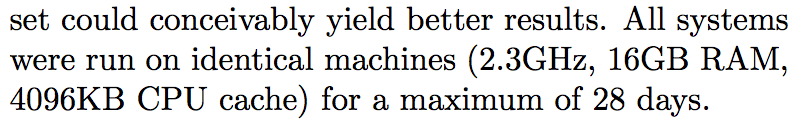 31
Our Approach
Build a meta language and reduce the structure learning to parameter learning.
Instead of searching an answer for a known relation, we search for unknown relations that meet our constraints.
2.  Transform triples into quadruples.
		coderUsesPL(dennisRitchie,c)
		relation(coderUsesPL,dennisRitchie,c)
32
Structure Learning Templates
Entailment:  P(X,Y) :- R(X,Y).
	e.g., coderUsesPL(X,Y) :- coderInventedPL(X,Y).
Inversion:    P(X,Y) :- R(Y,X).
	e.g., orgHasCoder(X,Y) :- coderWorkedForOrg(Y,X).
Chain:         P(X,Y) :- R1(X,Z),R2(Z,Y).
	e.g., coderUsesPL(X,Y) :- coderInvented(X,Z),sim(Z,Y).
Advantages of templates: concise and extendable.
33
A Structure Learning Example
An example task: learning entailments.
In the first section, formulas are known and we always search for a known relation.
e.g., coderUsesPL(dennisRitchie,?)
Here, we want to learn unknown relation(s) that satisfies our formula template constraints.
e.g., which relation entails coderUsesPL?
34
interp(coderUsesPL,kThompson,Z)
#Entail
rel(Q, kThompson,Z),
entail(coderUsesPL,Q)
We learned:
coderUsesPL(X,Y):-coderInventedPL(X,Y).
entail(coderUsesPL,
prgmrWorkedForOrg)
#KG
rel coderInventedPL kThompson b
#KG
rel prgmrWorkedForOrg  kThompson bellLabs
entail(coderUsesPL,
coderInventedPL)
#entail(coderUsesPL, 
prgmrWorkedForOrg)
#entail(coderUsesPL,
coderInventedPL)
Z=bellLabs
Z=b
35
Iterated Structural Gradient
1.  Build a meta theory T1 (three templates) with a large number of possible formulas.
2.  Use parameter learning (gradient) to discover which ones you really do need.
3.  Add these to T1 with the original templates.
4.  Repeat.
36
Experimental Setup
Training 
Input: relational triples.
Output: plausible inference formulas with w.
Testing 
Input: queries, e.g., president(obama,?)
Output: a rank list for each query.
Evaluation: mean averaged precision (MAP).
Datasets: (1) Hinton’s family
                  (2) UMLS -- 6K triples
37
Results on Family Relations
38
Results on UMLS
Causes(X,Z)∧Associated_with(Z,Y)  Affects(X,Y)
Complicates(X,Z)∧Complicates(Z,Y)  Affects(X,Y)
Produces(X,Z)∧Disrupts(Z,Y)  Affects(X,Y)
39
Discussions
Do you ever want to use MLNs again?
For scalability: ProPPR builds query-dependent proof graphs, and searches answers with bounded depth.
For expressiveness: MLNs handle first-order logics with negations.
40
[Speaker Notes: Apologize that the talk is a bit dense. Actually my advisor just gave a lecture series on about the same material in 3 hrs. So I am happy to give more details offline.]
Conclusion For Part 2
We introduce a scalable probabilistic logic;
We show an efficient structure learning method for statistical relational learning;
Our method outperforms state-of-the-art KG reasoning approaches.
41
[Speaker Notes: Apologize that the talk is a bit dense. Actually my advisor just gave a lecture series on about the same material in 3 hrs. So I am happy to give more details offline.]
ReferenceMLNsRichardson, M., & Domingos, P. (2006). Markov logic networks. Machine learning, 62(1-2), 107-136.Kok, S., & Domingos, P. (2005, August). Learning the structure of Markov logic networks. In Proceedings of the 22nd international conference on Machine learning (pp. 441-448). ACM.Mihalkova, L., & Mooney, R. J. (2007, June). Bottom-up learning of Markov logic network structure. In Proceedings of the 24th international conference on Machine learning (pp. 625-632). ACM.Kok, S., & Domingos, P. (2010). Learning Markov logic networks using structural motifs. In Proceedings of the 27th international conference on machine learning (ICML-10) (pp. 551-558).
42
[Speaker Notes: Apologize that the talk is a bit dense. Actually my advisor just gave a lecture series on about the same material in 3 hrs. So I am happy to give more details offline.]
ReferenceProPPRWang, W. Y., Mazaitis, K., & Cohen, W. W. (2013, October). Programming with personalized pagerank: a locally groundable first-order probabilistic logic. In Proceedings of the 22nd ACM international conference on Conference on information & knowledge management (pp. 2129-2138). ACM.Wang, W. Y., Mazaitis, K., Lao, N., & Cohen, W. W. (2015). Efficient inference and learning in a large knowledge base. Machine Learning, 100(1), 101-126.Wang, W. Y., Mazaitis, K., & Cohen, W. W. (2014, November). Structure learning via parameter learning. In Proceedings of the 23rd ACM International Conference on Conference on Information and Knowledge Management (pp. 1199-1208). ACM.Wang, W. Y., Mazaitis, K., & Cohen, W. W. (2015, July). A soft version of predicate invention based on structured sparsity. In Proceedings of the 24th International Joint Conference on Artificial Intelligence (IJCAI 2015), Buenos Aires, Argentina.
43
[Speaker Notes: Apologize that the talk is a bit dense. Actually my advisor just gave a lecture series on about the same material in 3 hrs. So I am happy to give more details offline.]
ReferencePRALao, N., Subramanya, A., Pereira, F., & Cohen, W. W. (2012, July). Reading the web with learned syntactic-semantic inference rules. In Proceedings of the 2012 Joint Conference on Empirical Methods in Natural Language Processing and Computational Natural Language Learning (pp. 1017-1026). Association for Computational Linguistics.
44
[Speaker Notes: Apologize that the talk is a bit dense. Actually my advisor just gave a lecture series on about the same material in 3 hrs. So I am happy to give more details offline.]
Questions for Part 2?
https://github.com/TeamCohen/ProPPR
yww@cs.cmu.edu
45
Cora Program
46
PageRank-Nibble Algorithm
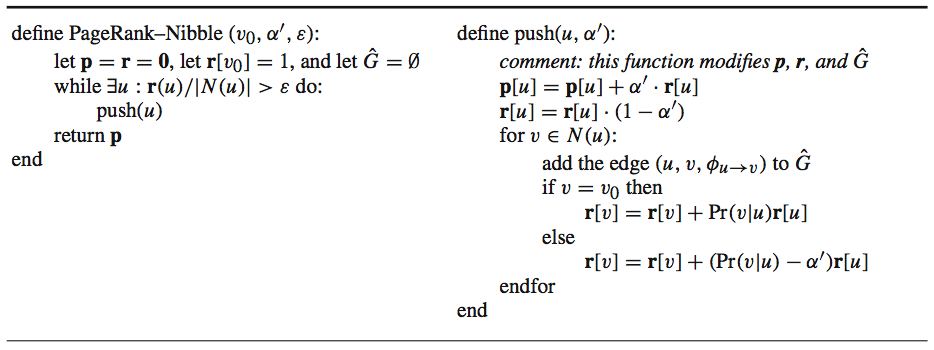 ProPPR’s bound can be proved by noting that initially ||r||1 = 1, and also that ||r||1 decreases by at least α ε|N(ui)| on the ith push.
47